Dr. VASILEIOS N. DELIOGLANIS
American Literature of the 19th Century
INTRODUCTION
Department of English Language and Literature, National & Kapodistrian University of Athens
Early American Literature
Orally Transmitted Myths (Native American Culture)
Legends
Tales
Lyrics
Literature of Exploration
The American Enlightenment (1776-1820)
Rationality
Representative Government
Justice, Liberty and Equality

Genres:
The Political Pamphlet (Thomas Paine – Common Sense (1776))
The Epic (Timothy Dwight – The Conquest Of Canaan (1785))
Democratic origins and Revolutionary writing (1776-1820)
American Revolution against Britain (1775-1783) vs. Dependence on English literary models (Sir Walter Scott)
Lack of audience
Inferiority of American output
Absence of adequate copyright laws
Literary stagnation
National obsession: Search for a native literature - A distinctive voice
Charles Brockden Brown – Wieland (1798)
Washington Irving – The Sketch Book of Geoffrye Crayon (1819-20)
James Fenimore Cooper – The Pioneers (1823)
First Important Fiction Writers Widely Recognized Today
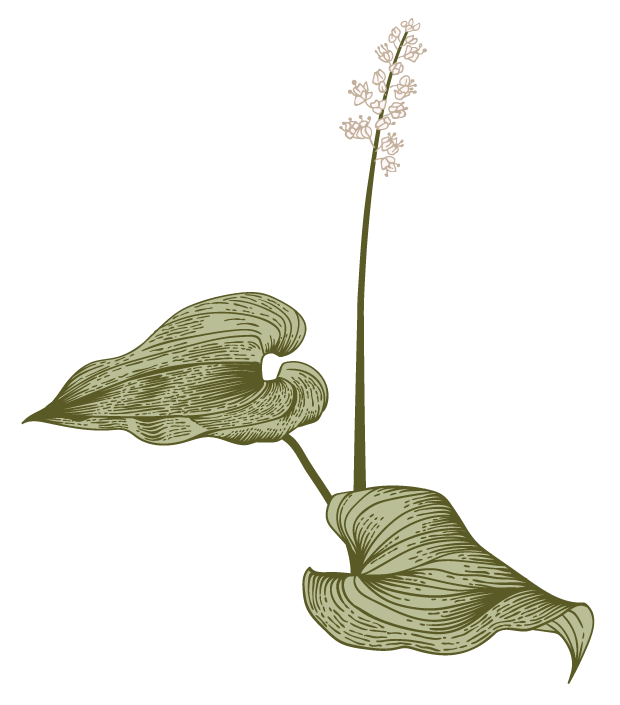 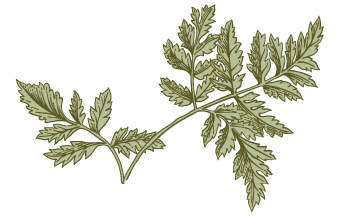 Washington Irving (1783-1859)
James Fenimore Cooper (1789-1851)
Ralph Waldo Emerson (1803-1882)
Henry David Thoreau (1817-1862)
Herman Melville (1819-1891)
Nathaniel Hawthorne (1804-1864)
Edgar Allan Poe (1809-1849)
Emily Dickinson (1830-1886)
First generation of American Writers
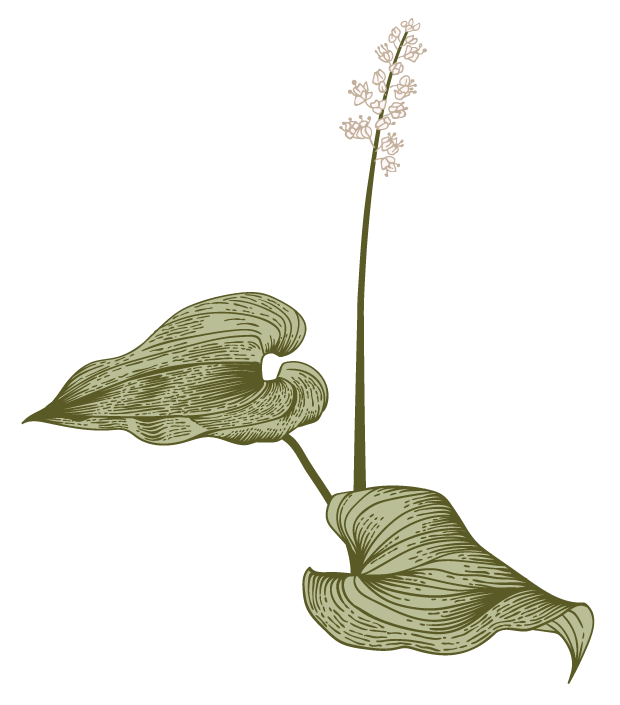 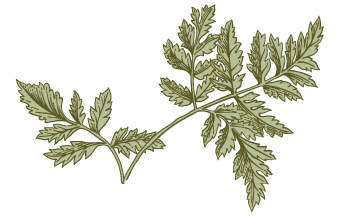 Washington Irving (1783-1859)
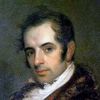 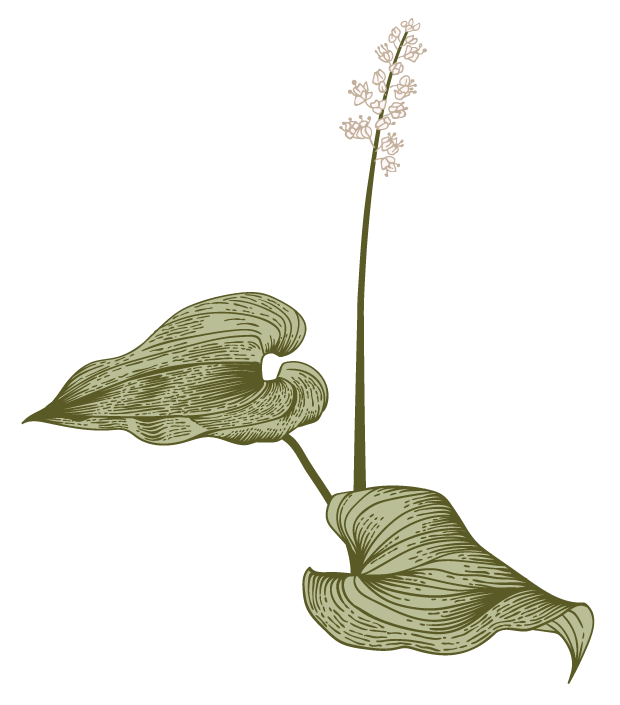 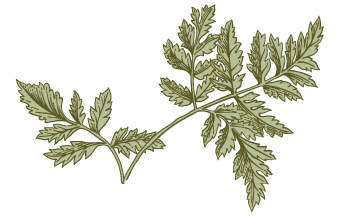 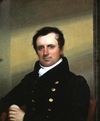 James Fenimore Cooper (1789-1851)
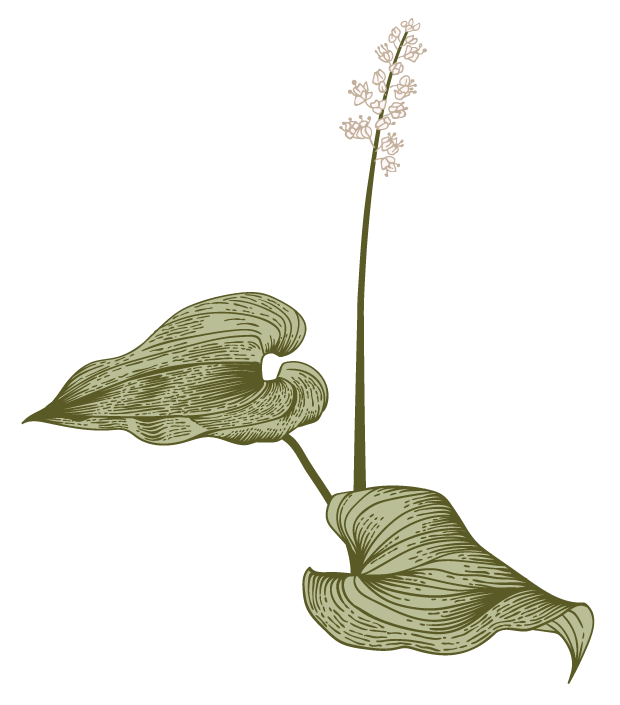 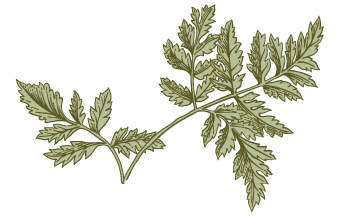 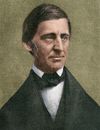 Ralph Waldo Emerson (1803-1882)
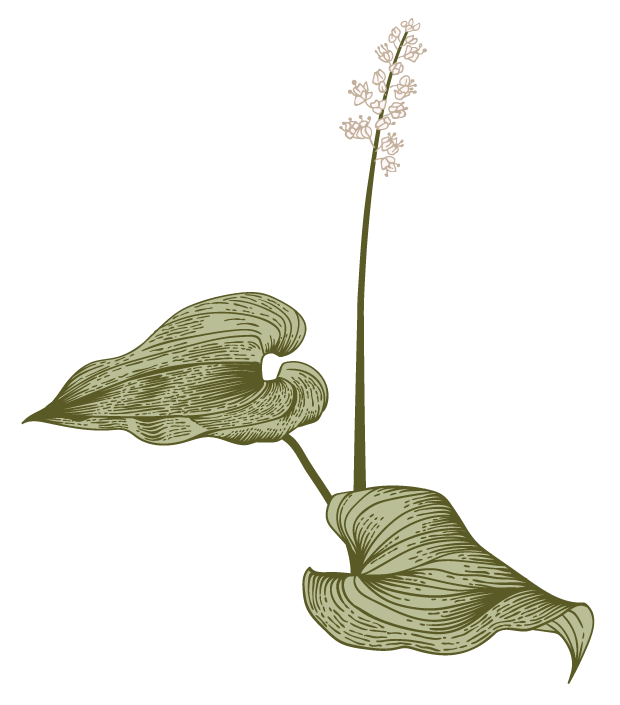 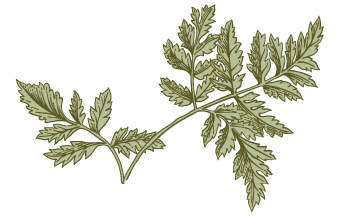 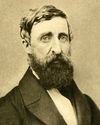 Henry David Thoreau (1817-1862)
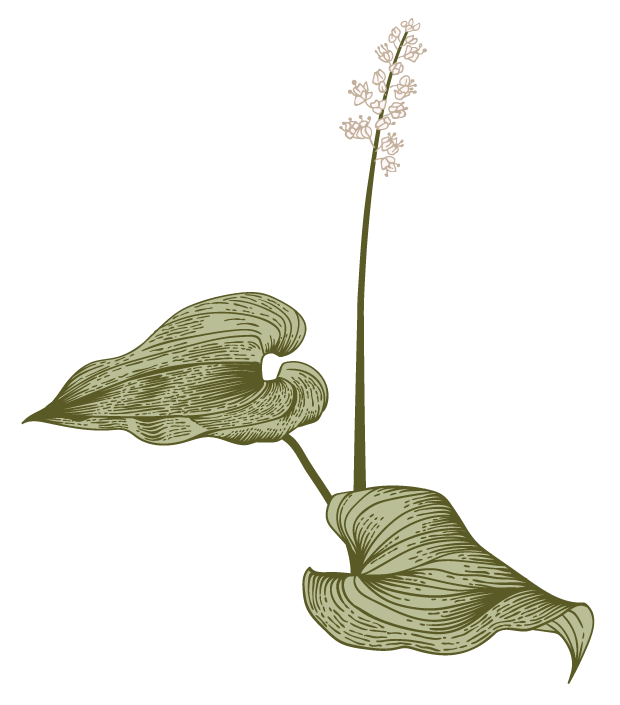 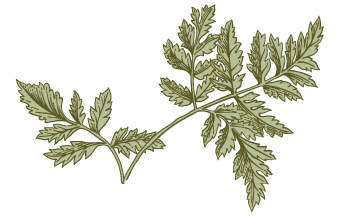 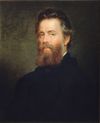 Herman Melville (1819-1891)
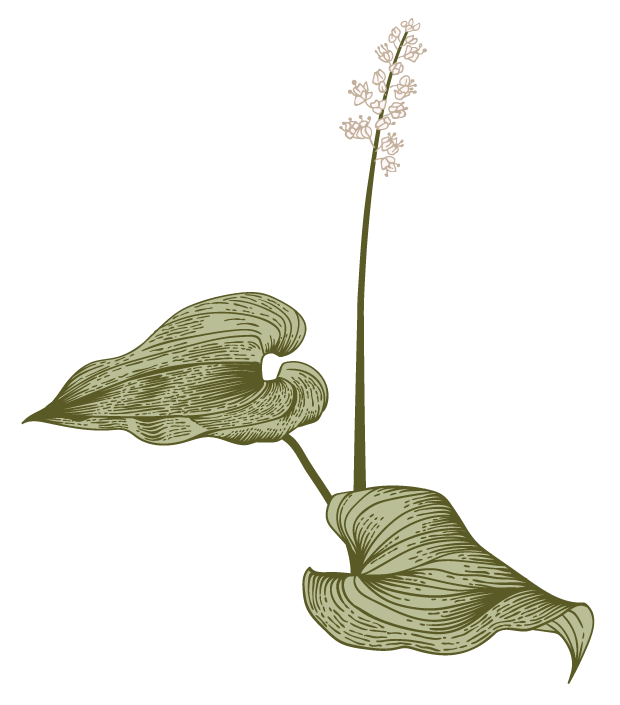 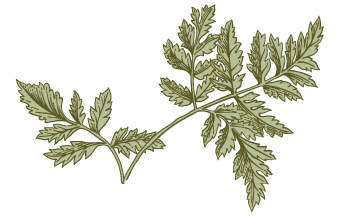 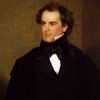 Nathaniel Hawthorne (1804-1864)
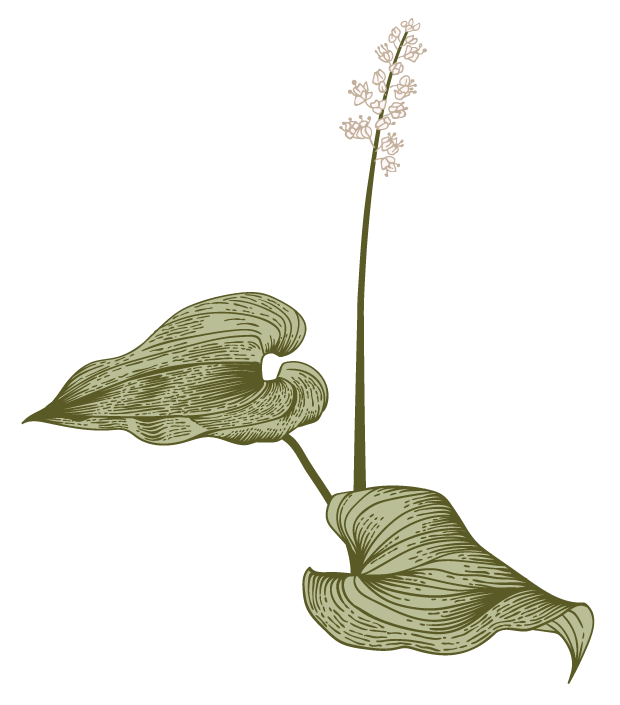 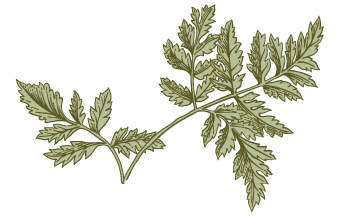 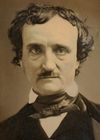 Edgar Allan Poe (1809-1849)
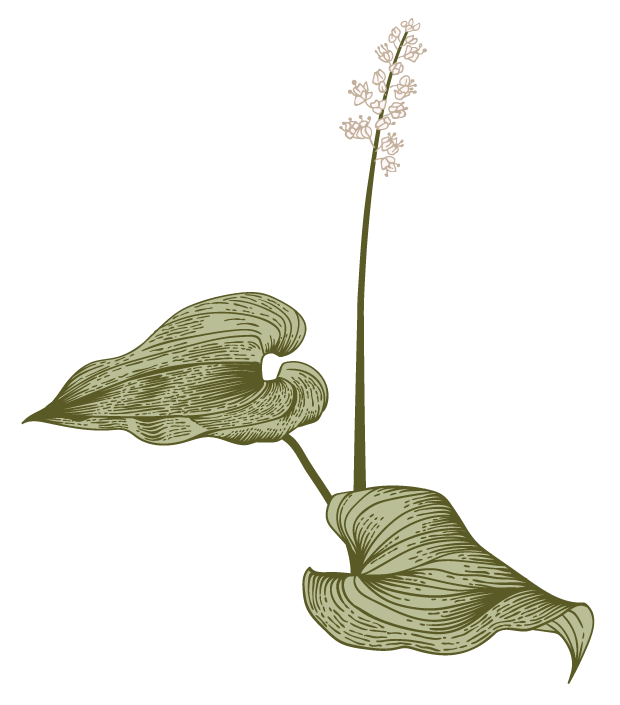 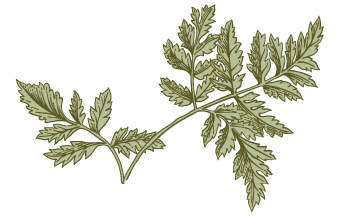 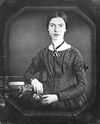 Emily Dickinson (1830-1886)
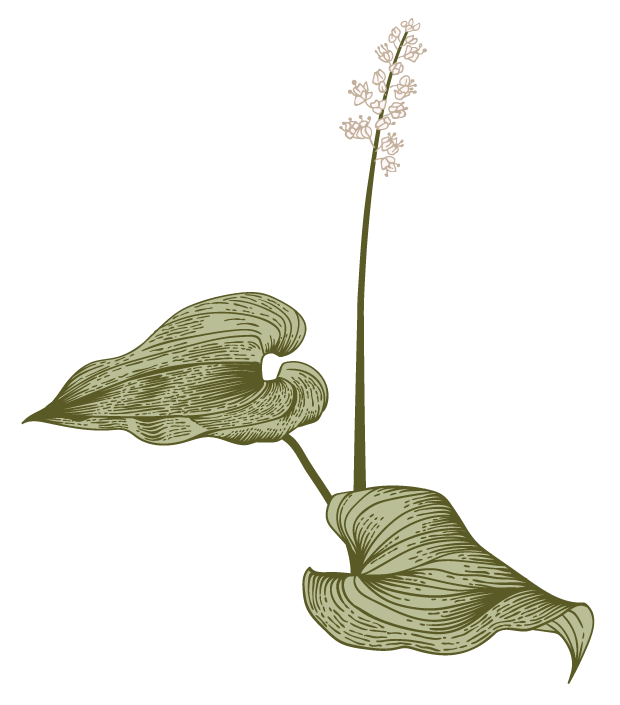 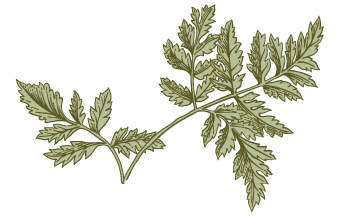 Washington Irving and his Literary Friends at Sunnyside - Christian Schussele, 1864
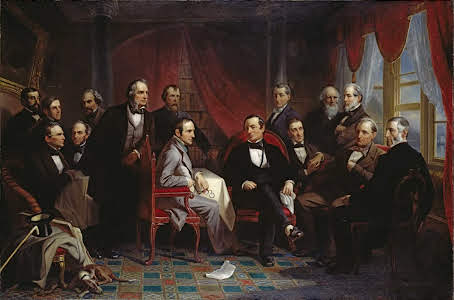 Presentation title
19th Century Movements
The Romantic Movement
First mature phase of novel creativity
Distinctive emergence of various genres
New England: Center of American thought
Remarkable works:
Emerson – “NATURE” (1836), “The American Scholar” (1837)
Nathaniel Hawthorne – The scarlet letter (1850), The House of the seven Gables (1851)
Herman Melville – Moby Dick (1851)
Henry David Thoreau – Walden (1854)
Walt Whitman – Leaves of Grass (1855)
ROMANTICISM / TRANSCEDENTALISM / AMERICAN RENAISSANCE (1820-1865)
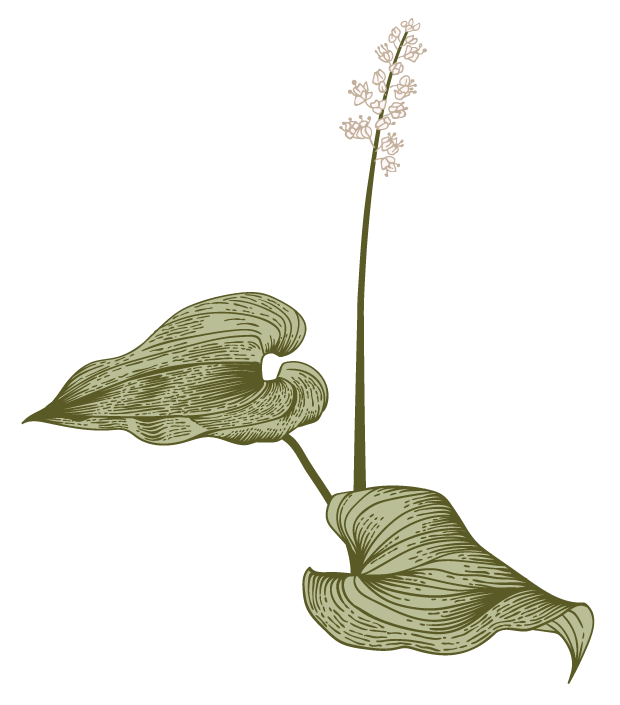 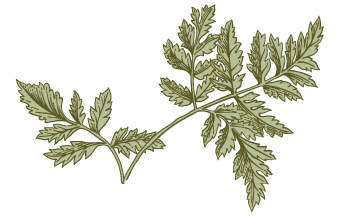 Literary Nationalism (1820s)
War of 1812
Calls for a New American Culture & distinctively American works
The Romantic Period (1820-1865)
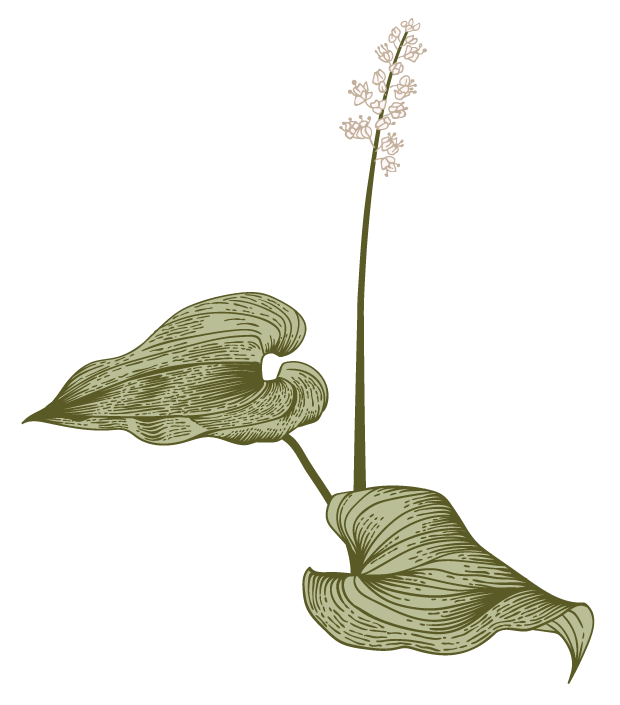 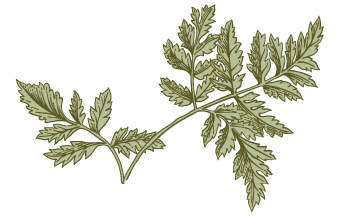 The Romantic Period (1820-1865)
Conflicts and Contradictions
ongoing national crimes:
near-genocide of native Americans (Indian Removal Act of 1830)
enslavement of black people
democratic ideals:
freedom
Equality
Justice
“We hold these truths to be self-evident, that all men are created equal, that they are endowed by their Creator with certain unalienable Rights, that among these are Life, Liberty and the pursuit of Happiness.” (Declaration of Independence)
vs
Presentation title
The Romantic Period (1820-1865)
TRANSCENDENTALISM
Individualism: The idea of “Self”: Redefined
Creative powers of the Individual
Regenerative value of nature
Presentation title
Romantic Literature
The American writers and the American Hero: “Loners”
Pressure to discover an authentic literary form, content and voice
Romance
American Literary Nationalism
American Literary Traditions
Link 19th-century writings to the colonial past
Sense of a continuously unfolding national history and literature
Invention of new forms
The Old and Traditional gets left behind
The New, Innovative force is the center of attention
Quest for American distinctiveness / American exceptionalism:
What is an American?
In what ways the American national identity is distinguished from other nations?
What constitutes the “Americanness” of the United States?
Presentation title
The Rise of Realism (1865-1914)
Civil War (1861-1865)
Emancipation Proclamation (1863): Abolition of Slavery
“This is not the republic I came to see […]. in everything of which it has made a boast […] it sinks immeasurably below the level I had placed it upon” (Charles Dickens, 1841-42).
Period of Reconstruction
American Idealism: Progress & The self-made man
“The Gilded Age”
Nation undergoing changes:
Rail system
Telegraph
Materials
Markets
Communications
Influx of immigrants
Urbanization
Industrialization
Alienation
Rise of population
The frontier vanished
Presentation title
The Rise of Realism (1865-1914)
American Realist Literature:
Presents distasteful truths 
Responds to the social problems of its time
Local Colorists
Samuel Langhorne Clemens (Mark Twain):
The Adventures of Huckleberry Finn (1884)
Sarah Orne Jewett:
“A White Heron” (1886)

The “Woman” Question
Kate Chopin:
The Awakening (1899)
Presentation title
Naturalism
Extreme form of realism
Relation of individual to society.
Exposes social problems
Darwinian thought – Charles Darwin’s On The Origins Of Species (1859)
Literary expression of determinism
Biology, Environment, Psychological Drives, and Chance

Stephen Crane:
Maggie: A Girl Of The Streets (1893)
Literary Genres
American novel
American poetry
short history / complex heritage
Walt Whitman and Emily Dickinson
“America”: a new-found land of pure potential
“Poetry”: a literary genre defined over hundreds of years of European civilization
determine their relation to English and other European poetic traditions
A distinctive literary form
Shaped identities
Single most popular literary genre of its day
Variety of political and social topics
Shaping the new nation
Paradigmatic democratic form
A form of education
A means of access to social and political events
Expression of national identity
Offered visions of a developing new nation
Reassessment of the role of the “average” American
Questioning of authorities
Defying established social and literary tradition
Presentation title